Corso base di informaticae nuove tecnologie
a cura di Fabio Ambrosi
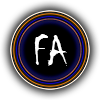 Corso base di informatica e nuove tecnologie
Nozioni di base
©fabioambrosi.it
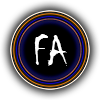 Nozioni di base
Corso base di informatica e nuove tecnologie
Che cos’è l’informatica?
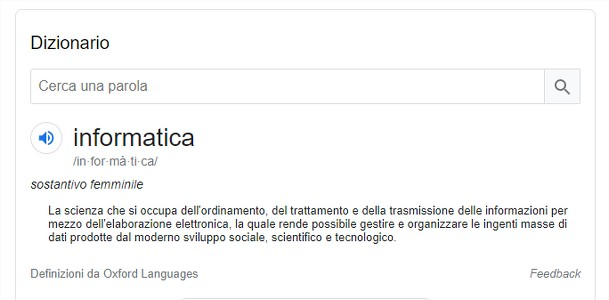 ©fabioambrosi.it
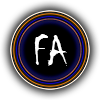 Nozioni di base
Corso base di informatica e nuove tecnologie
Che cos’è l’informatica?
La scienza che si occupa dell'ordinamento, del trattamento e della trasmissione delle informazioni per mezzo dell'elaborazione elettronica, la quale rende possibile gestire e organizzare le ingenti masse di dati prodotte dal moderno sviluppo sociale, scientifico e tecnologico.
©fabioambrosi.it
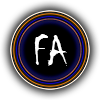 Nozioni di base
Corso base di informatica e nuove tecnologie
Come è fatto un computer?
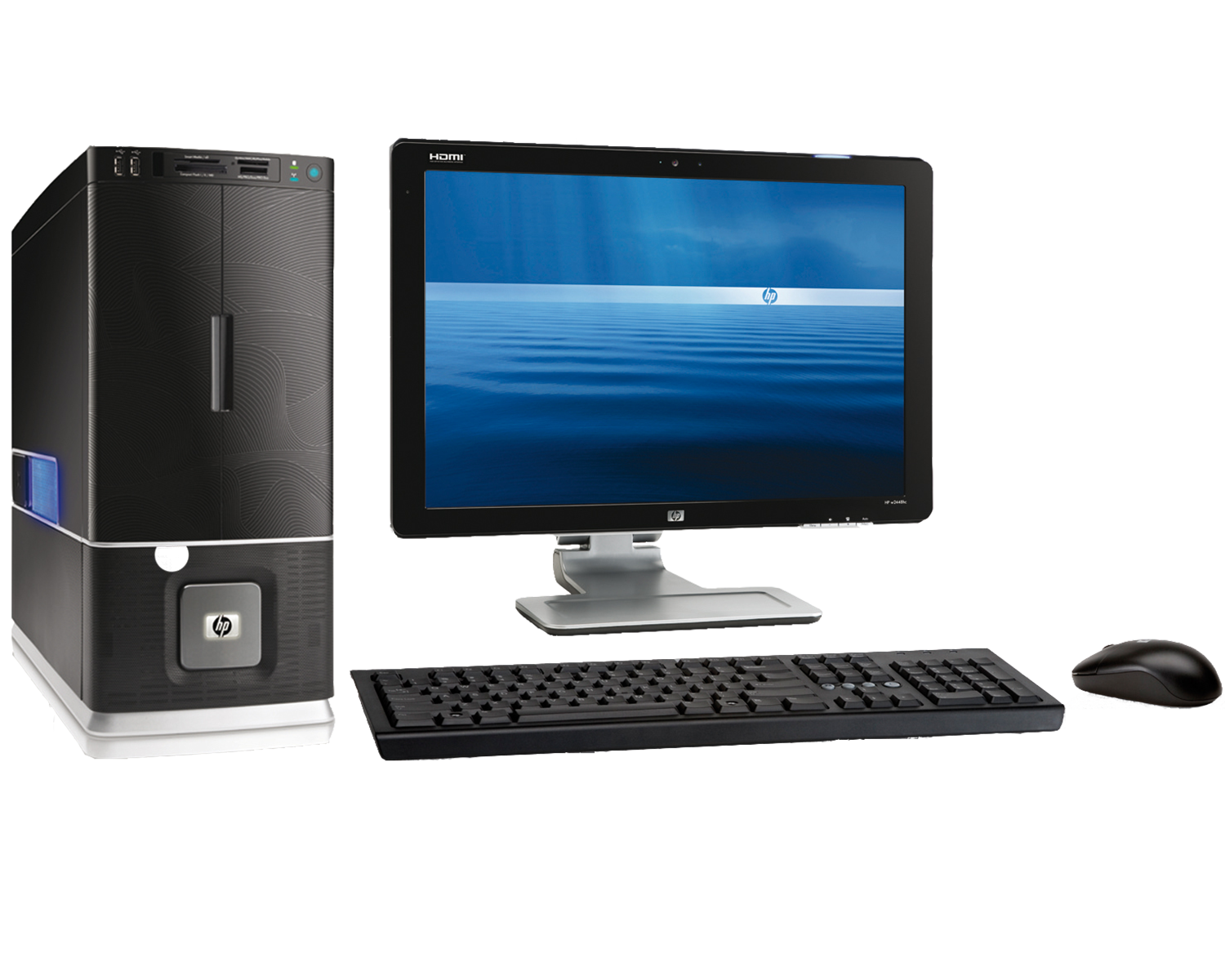 ©fabioambrosi.it
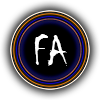 Nozioni di base
Corso base di informatica e nuove tecnologie
Come è fatto un computer?
Hardware
Software
©fabioambrosi.it
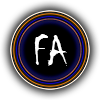 Nozioni di base
Corso base di informatica e nuove tecnologie
Hardware
In informatica, l'insieme delle componenti fisiche, non modificabili (alimentatori, elementi circuitali fissi, unità di memoria, ecc.), di un sistema di elaborazione dati
©fabioambrosi.it
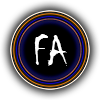 Nozioni di base
Corso base di informatica e nuove tecnologie
Hardware
CPU
RAM
Scheda Video
Scheda Audio
Hard Disk
Scheda Madre
Periferiche
©fabioambrosi.it
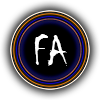 Nozioni di base
Corso base di informatica e nuove tecnologie
La CPU – Il processore
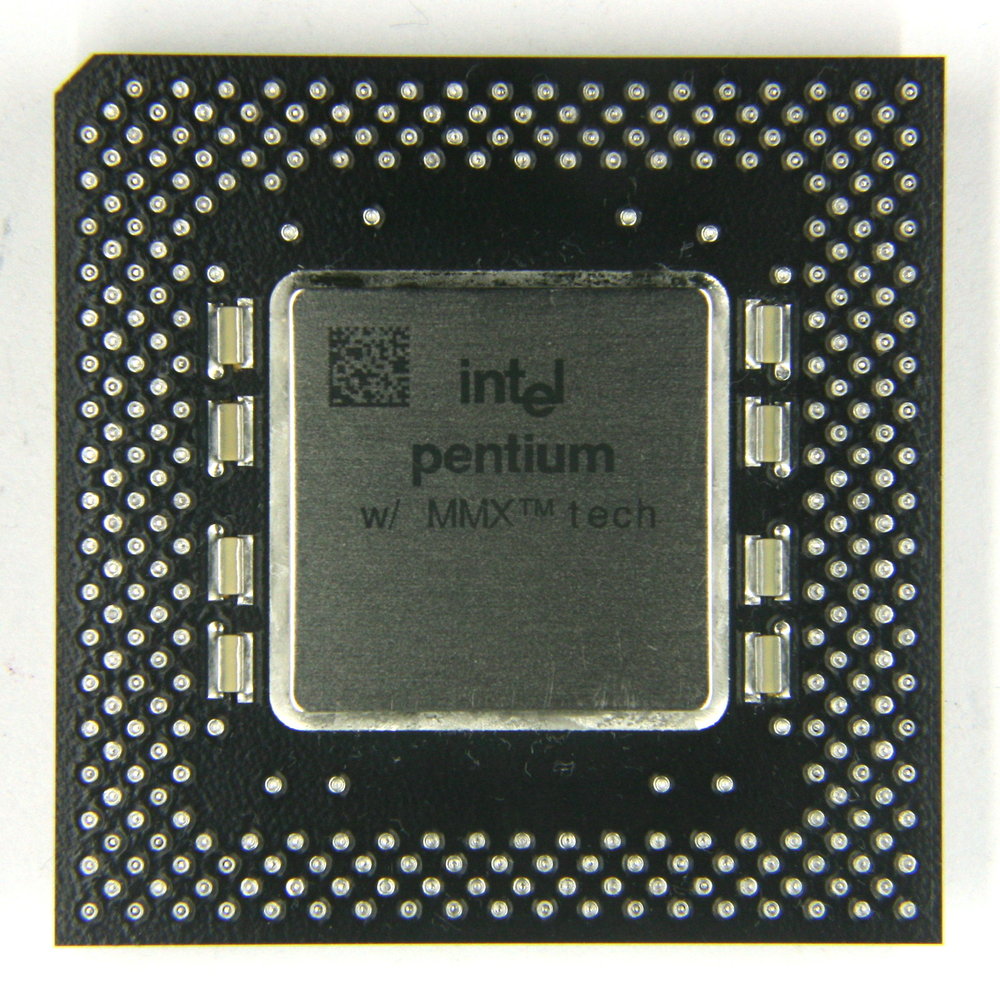 La CPU (chiamato anche Processore) è il cevello ovvero quella parte di un dispositivo elettronico (per esempio di un cellulare, di un computer, di un frigorifero o di una smart tv) il cui scopo è – in ultima analisi e semplificando un po’ – fare calcoli ed eseguire istruzioni
©fabioambrosi.it
Questa foto di Autore sconosciuto è concesso in licenza da CC BY-SA
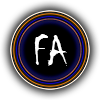 Nozioni di base
Corso base di informatica e nuove tecnologie
La CPU – Il processore
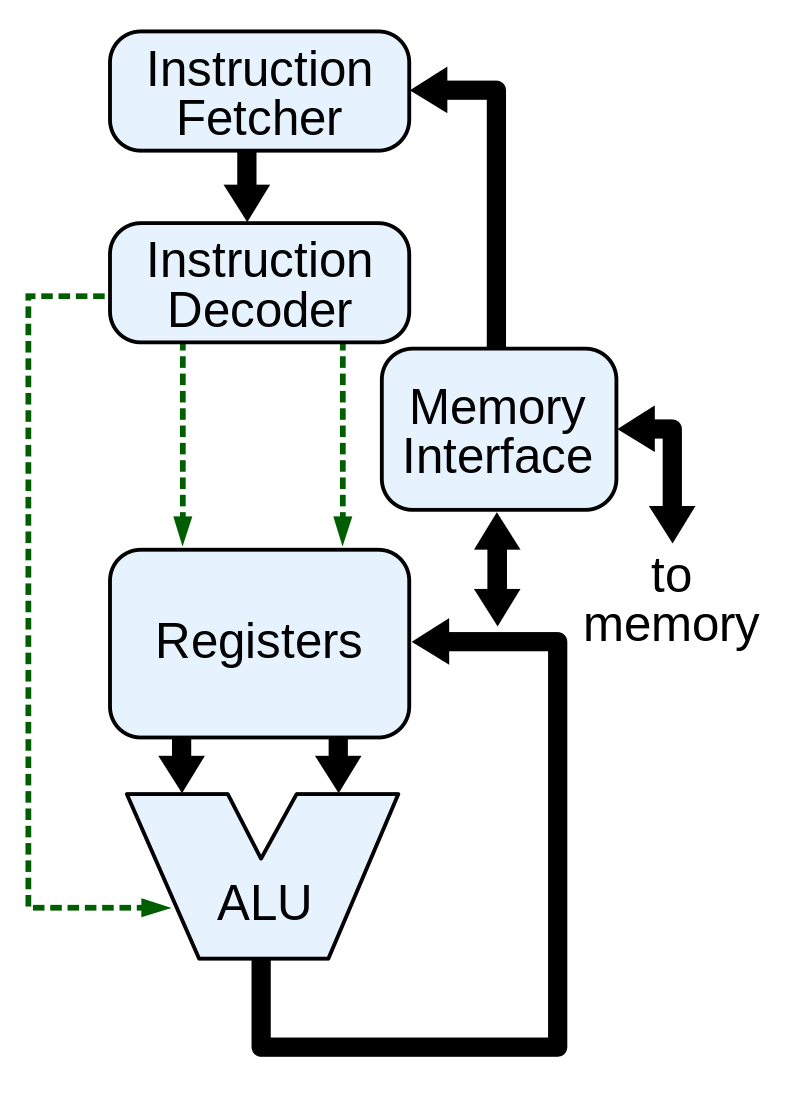 Memoria RAM
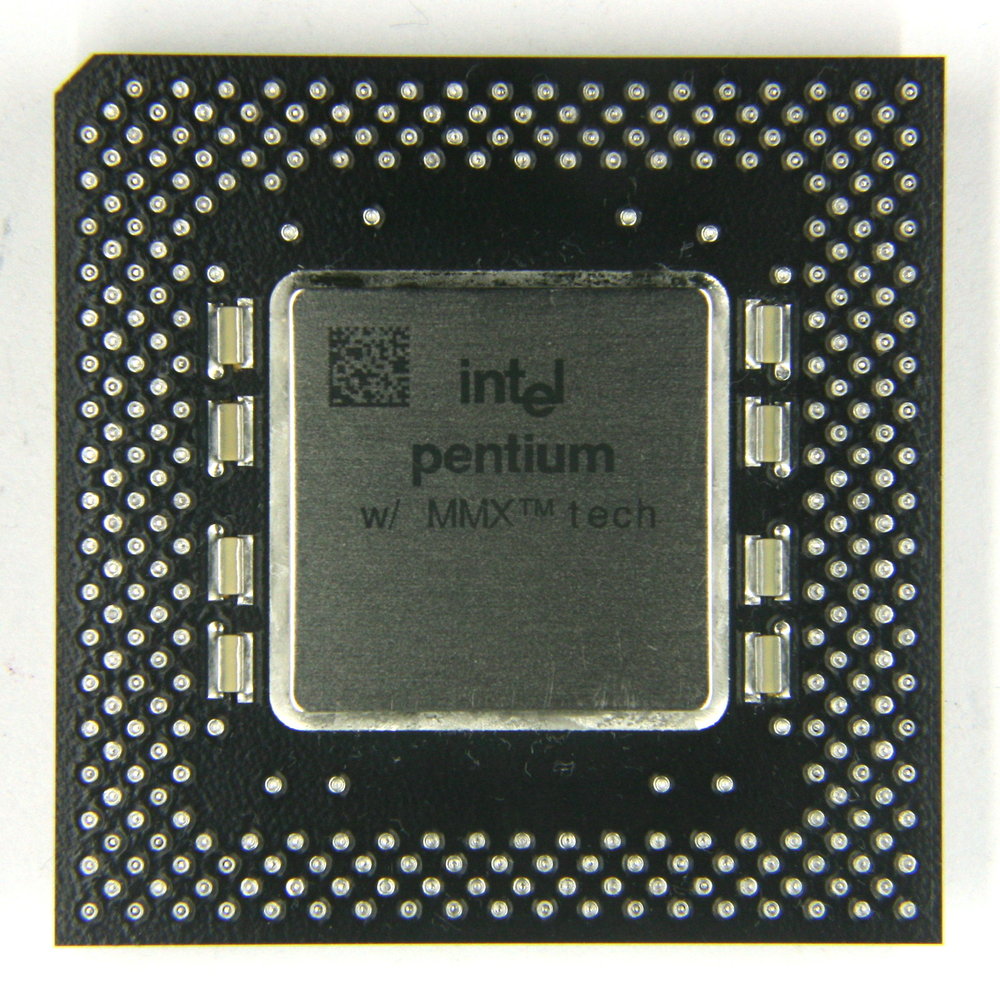 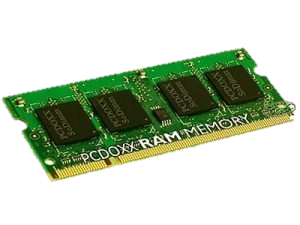 ©fabioambrosi.it
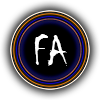 Nozioni di base
Corso base di informatica e nuove tecnologie
La memoria RAM
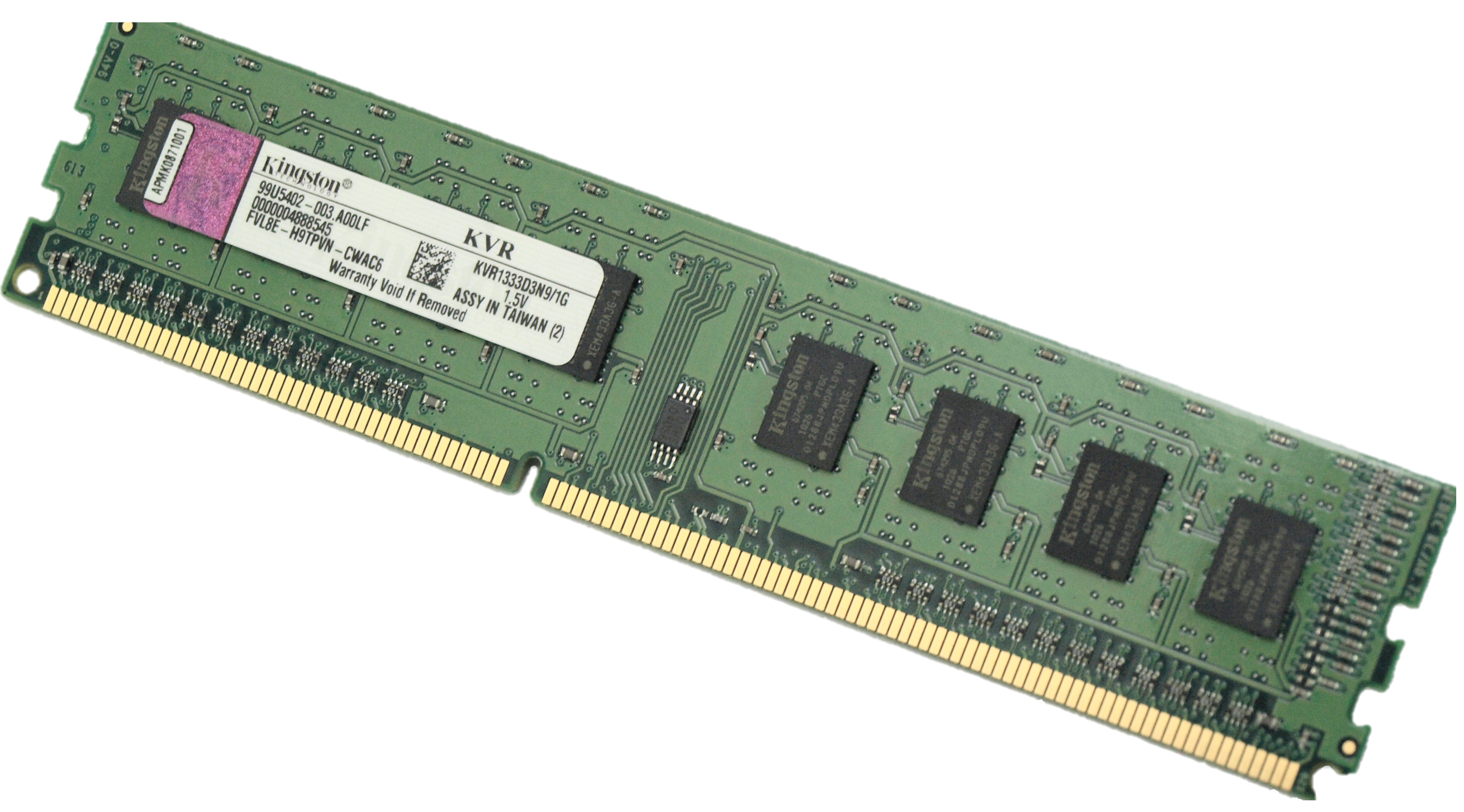 A differenza delle chiavette USB o degli Hard Disk la memoria RAM è una memoria volatile. Ciò significa che quando un dato è stato elaborato e non serve più viene subito cancellato per lasciare il posto ad altri dati da elaborare.
©fabioambrosi.it
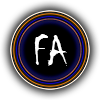 Nozioni di base
Corso base di informatica e nuove tecnologie
La memoria RAM
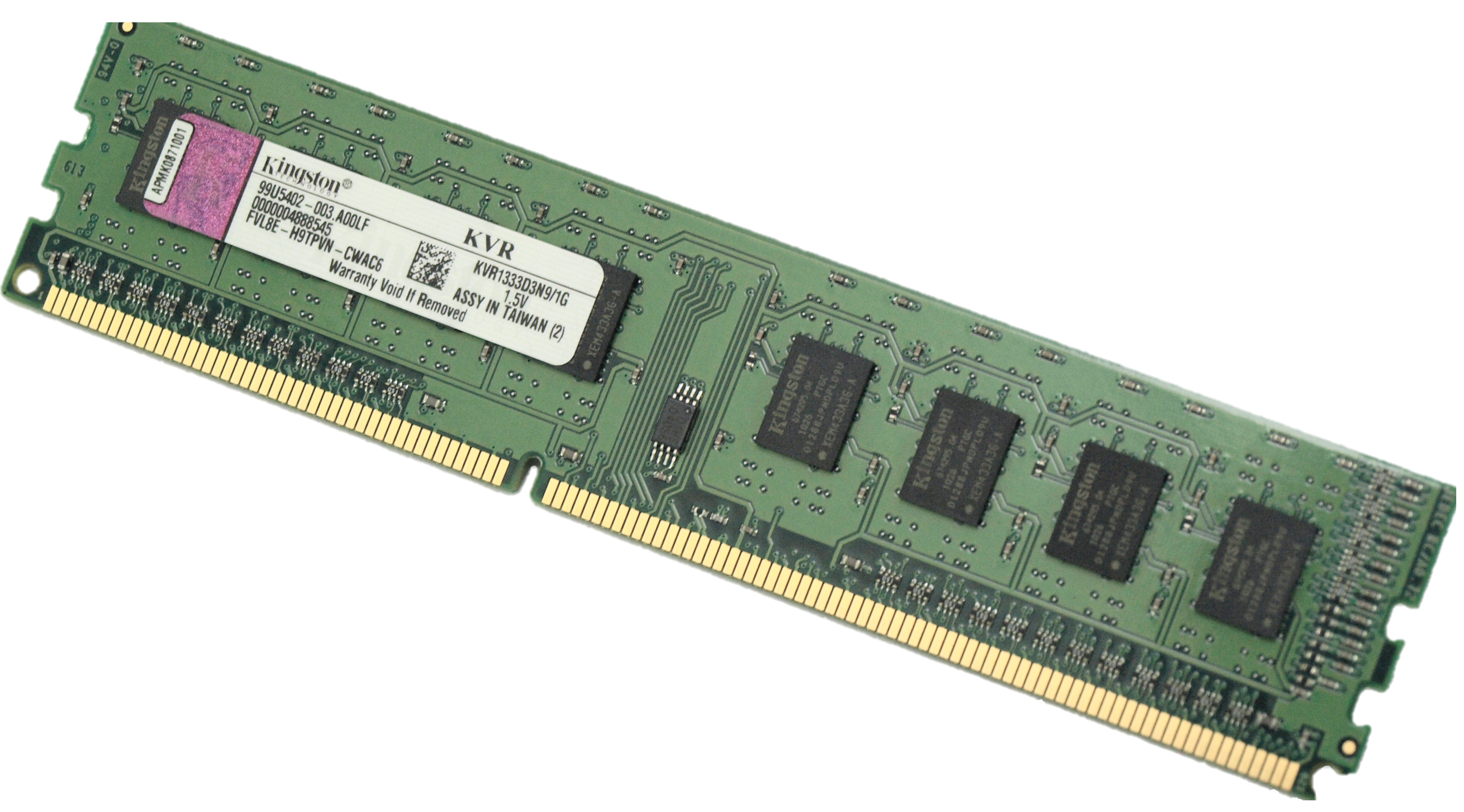 sono due i valori da verificare per capire quanto è veloce una memoria:

La velocità dei cicli al secondo (misurati in MHz)
La latenza (ovvero quanto tempo impiega la RAM per rispondere alle richieste di dati)
©fabioambrosi.it
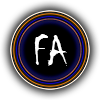 Nozioni di base
Corso base di informatica e nuove tecnologie
La scheda video
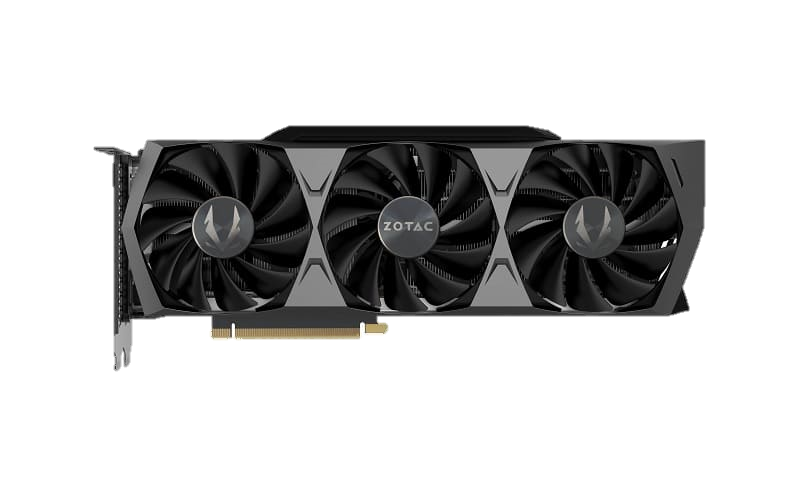 Come suggerisce la parola stessa la scheda video è una scheda a cui si collega il monitor per vedere ciò che facciamo mentre lavoriamo. In parole povere è quel componente hardware a cui colleghiamo il monitor e che ci permette di vedere immagini, testi, film etc…
©fabioambrosi.it
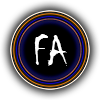 Nozioni di base
Corso base di informatica e nuove tecnologie
La scheda video
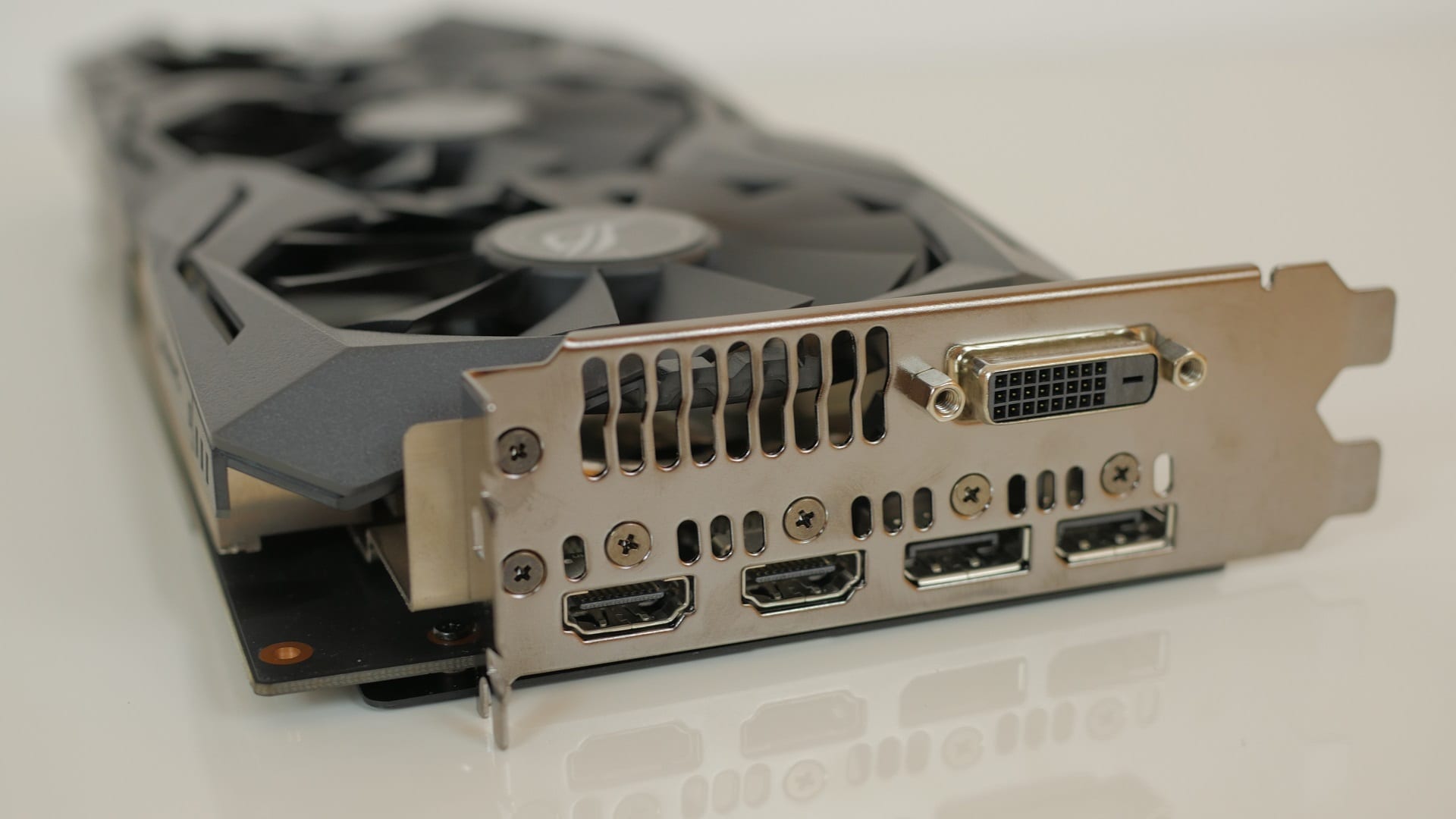 ©fabioambrosi.it
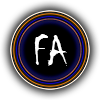 Nozioni di base
Corso base di informatica e nuove tecnologie
Gli Hard Disk (Dischi Rigidi)
Come abbiamo visto quando la CPU elabora le informazioni preleva i dati dalla memora RAM. Abbaimo detto che la memora RAM è una memora volatile ovvero non permanente (quando spegni il computer o chiudo l’applicazione con cui stai lavorando i dati vengono rimossi per sempre dalla memoria). Se si vuole salvare permanentemente i dati occorre scriverli sugli Hard Disk. Un Hard Disk quindi è un dispositivo che ci permette di memorizzare in maniera più stabile e duratura rispetto alla memoria RAM le informazioni.
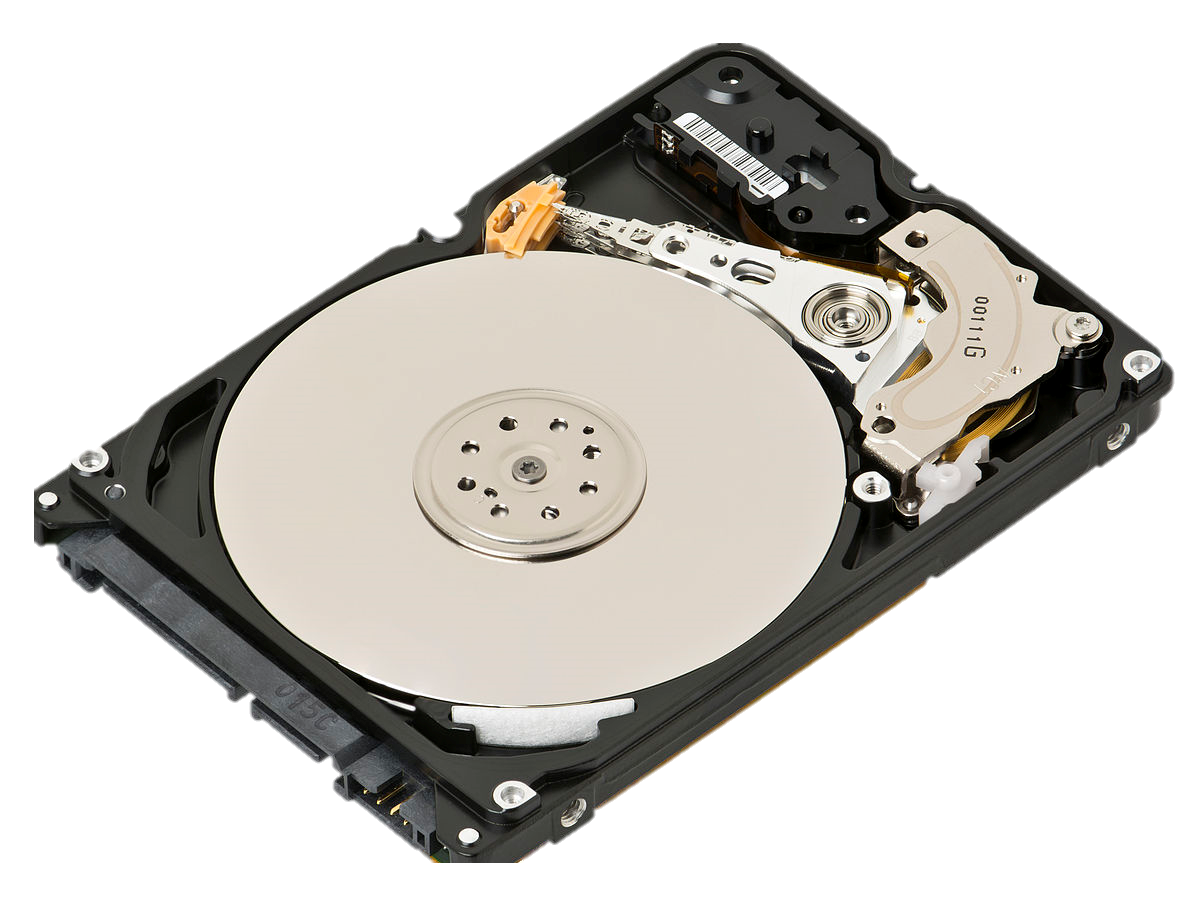 ©fabioambrosi.it
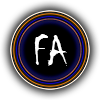 Nozioni di base
Corso base di informatica e nuove tecnologie
Gli Hard Disk (Dischi Rigidi)
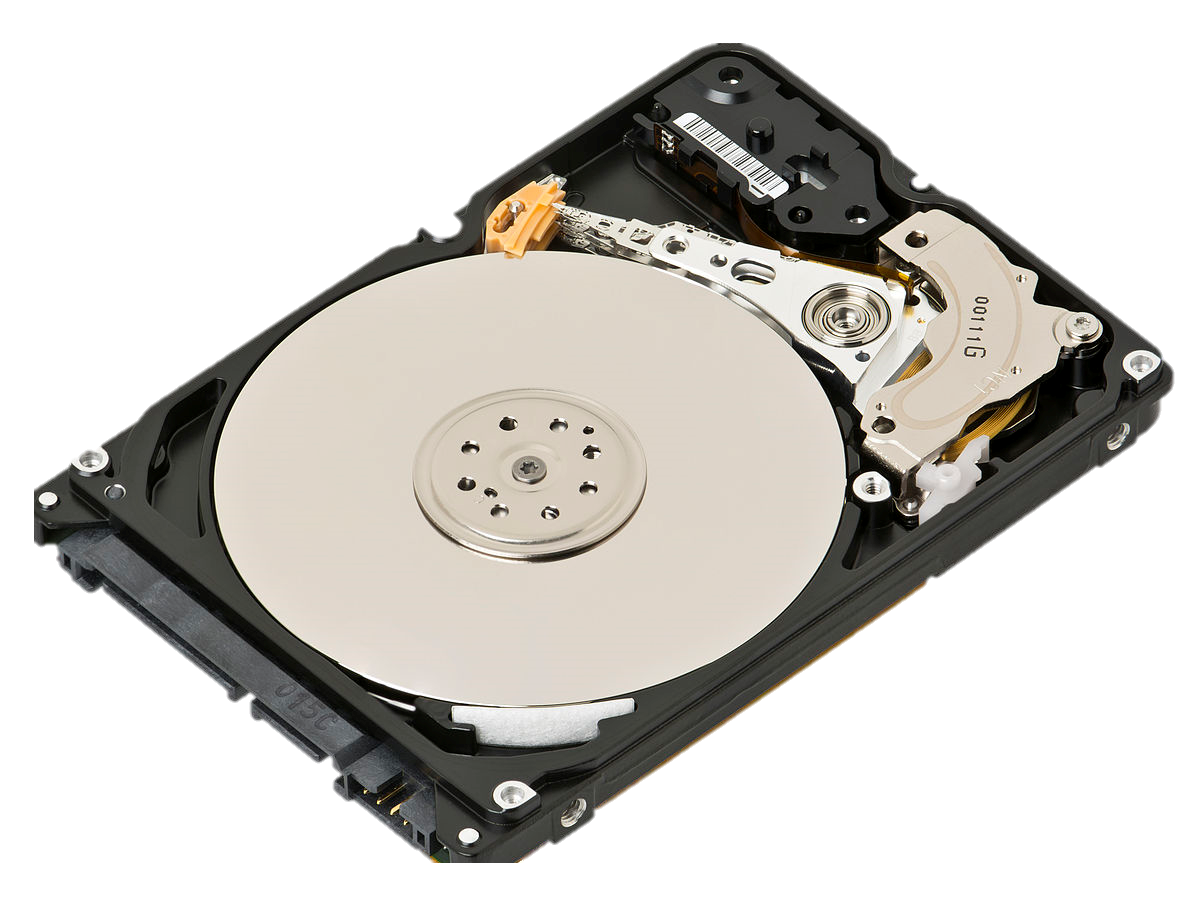 ©fabioambrosi.it
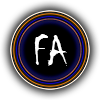 Nozioni di base
Corso base di informatica e nuove tecnologie
Gli Hard Disk (Dischi Rigidi)
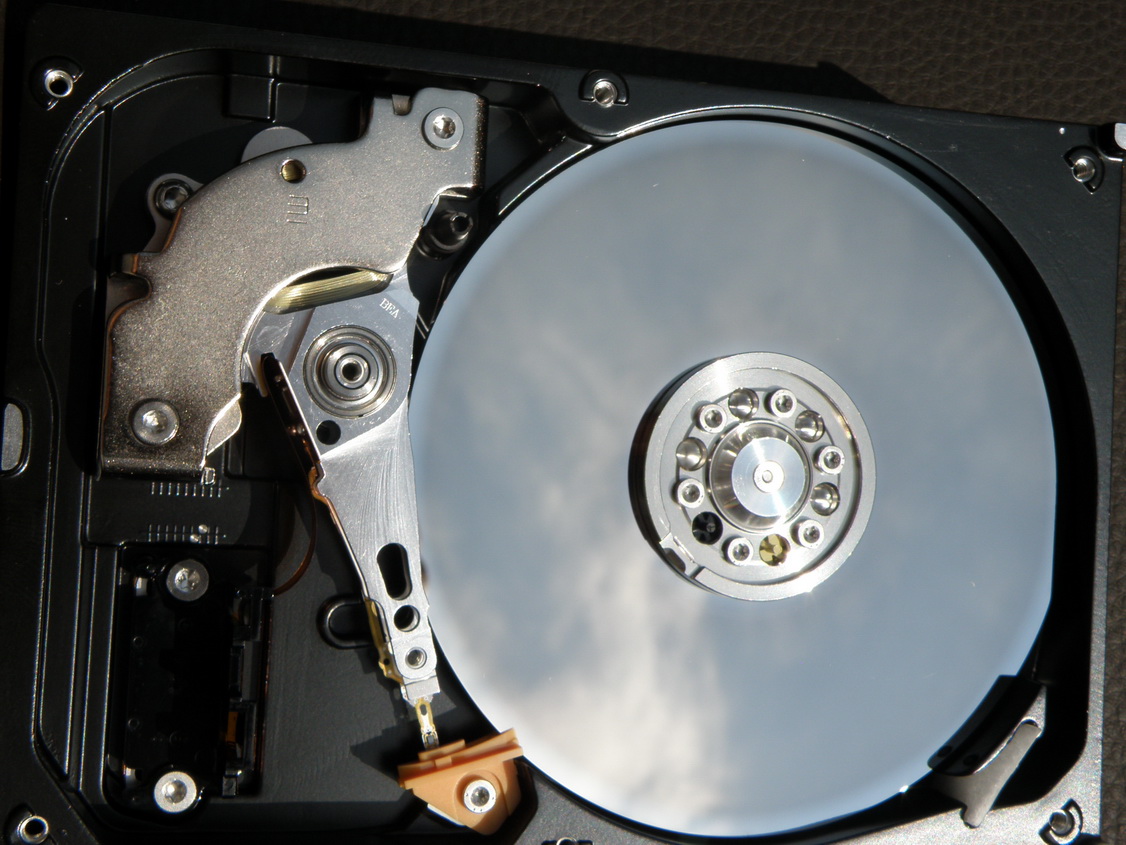 ©fabioambrosi.it
Questa foto di Autore sconosciuto è concesso in licenza da CC BY-SA
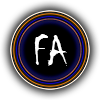 Nozioni di base
Corso base di informatica e nuove tecnologie
Hard Disk meccanici e SSD
Hard Disk Meccanici
Hard Disk SSD (Stato Solido
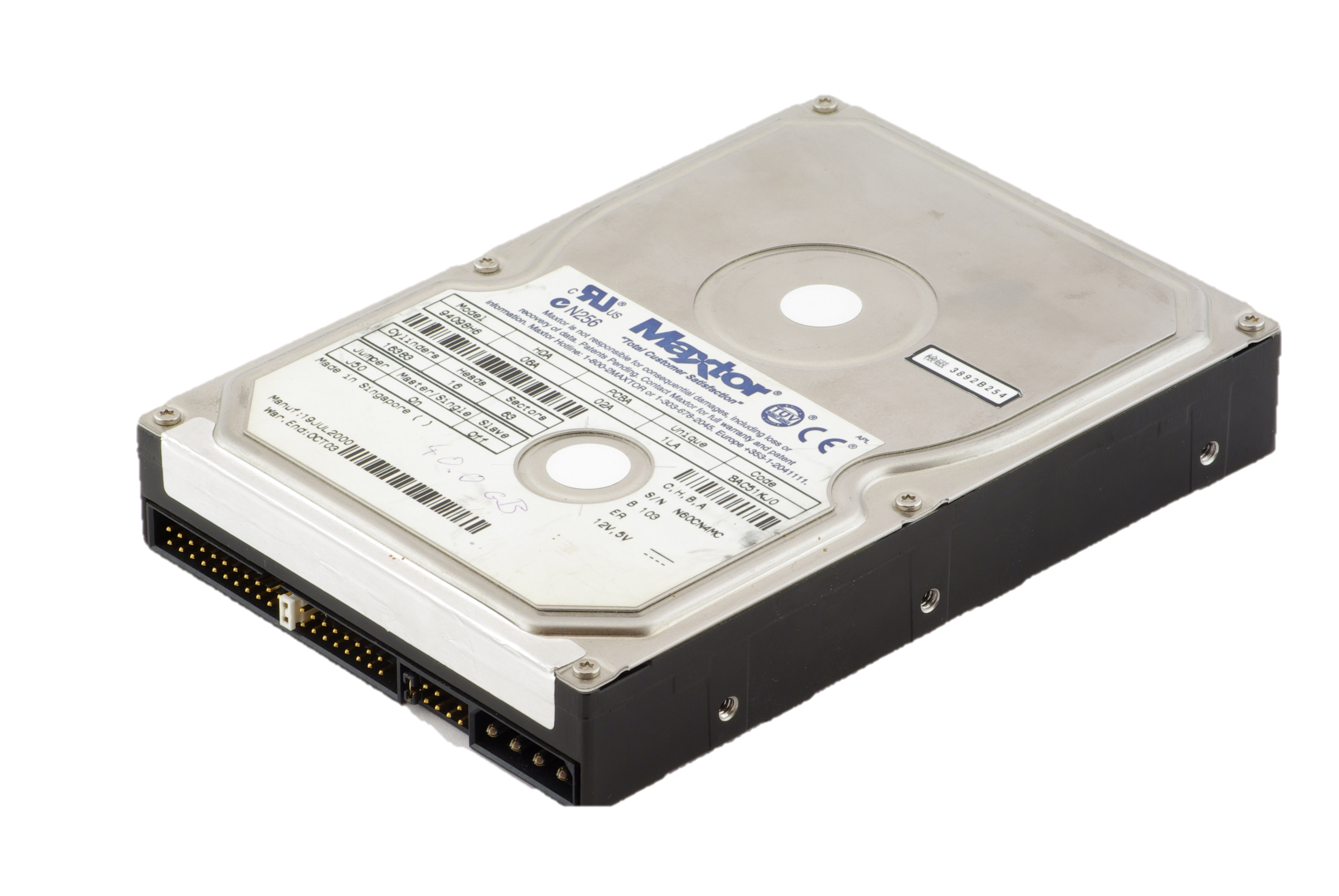 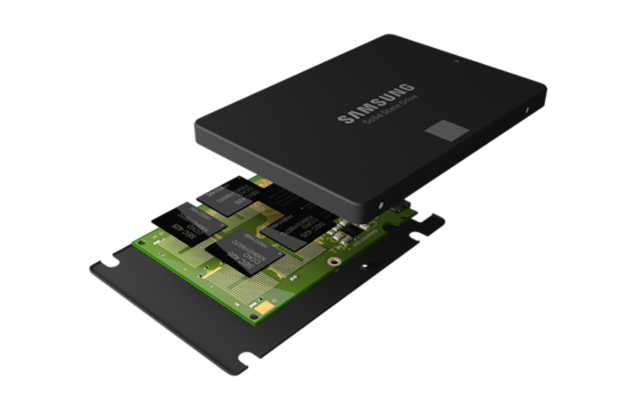 ©fabioambrosi.it
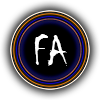 Nozioni di base
Corso base di informatica e nuove tecnologie
Pro e Contro: HD Meccanici
Pro

Costano Poco
Sono molto capienti
Vivono più a lungo
Contro

Sono più lenti
Si danneggiano facilmente se urtati
©fabioambrosi.it
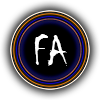 Nozioni di base
Corso base di informatica e nuove tecnologie
Pro e Contro: HD allo Stato Solido (SSD)
Pro

Sono molto veloci
Resistenti agli urti
Di piccole dimensioni
Contro

Costano molto
Sono meno capienti rispetto agli HDD
Hanno una vita minore
©fabioambrosi.it
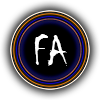 Nozioni di base
Corso base di informatica e nuove tecnologie
La scheda madre
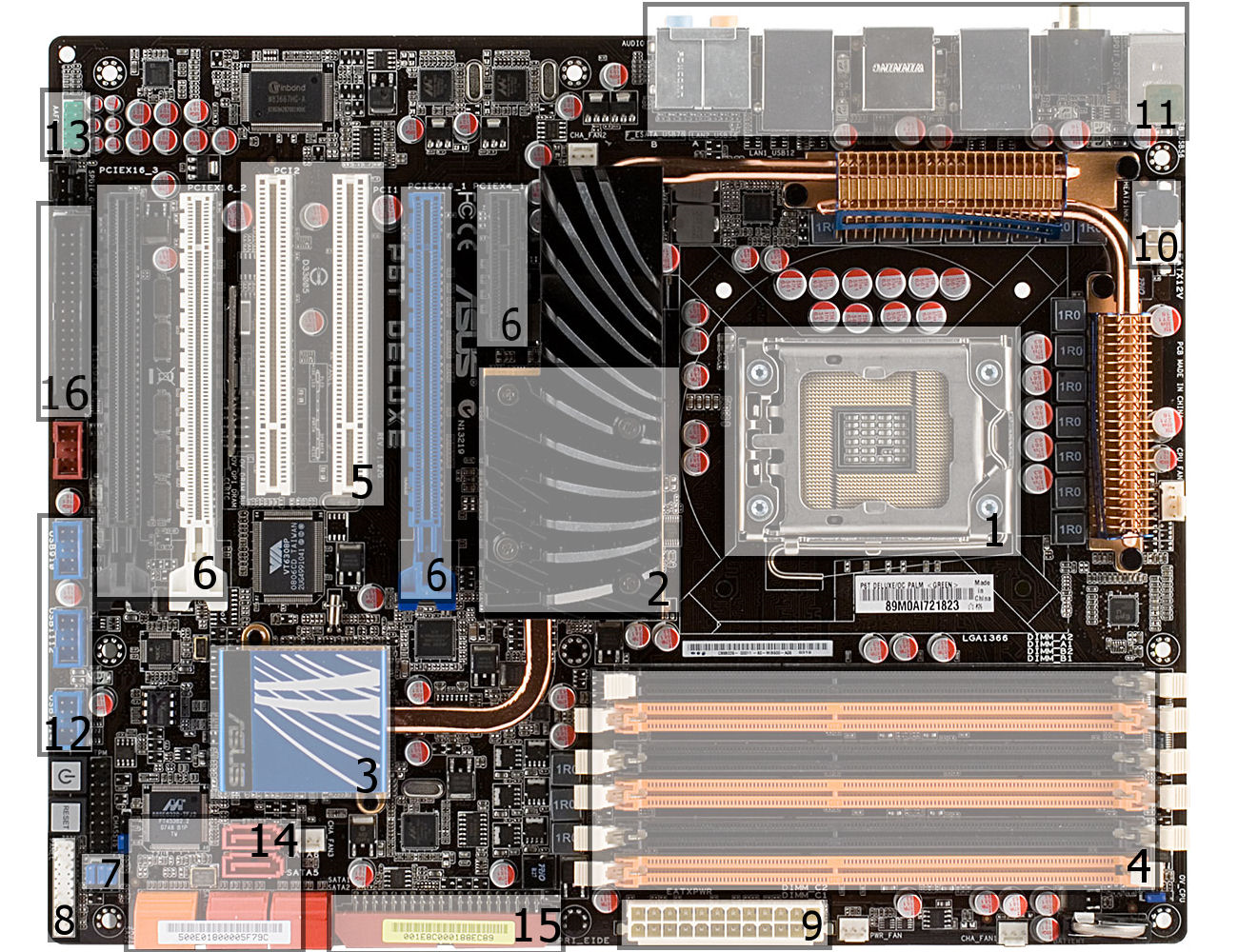 La scheda madre in un computer è una specie di foglio 
su cui sono stampati molti circuiti integrati. 
Su questa scheda vivono tutte le componenti centrali 
indispensabili al corretto funzionamento del device.
©fabioambrosi.it
Questa foto di Autore sconosciuto è concesso in licenza da CC BY-SA
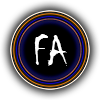 Nozioni di base
Corso base di informatica e nuove tecnologie
La scheda madre
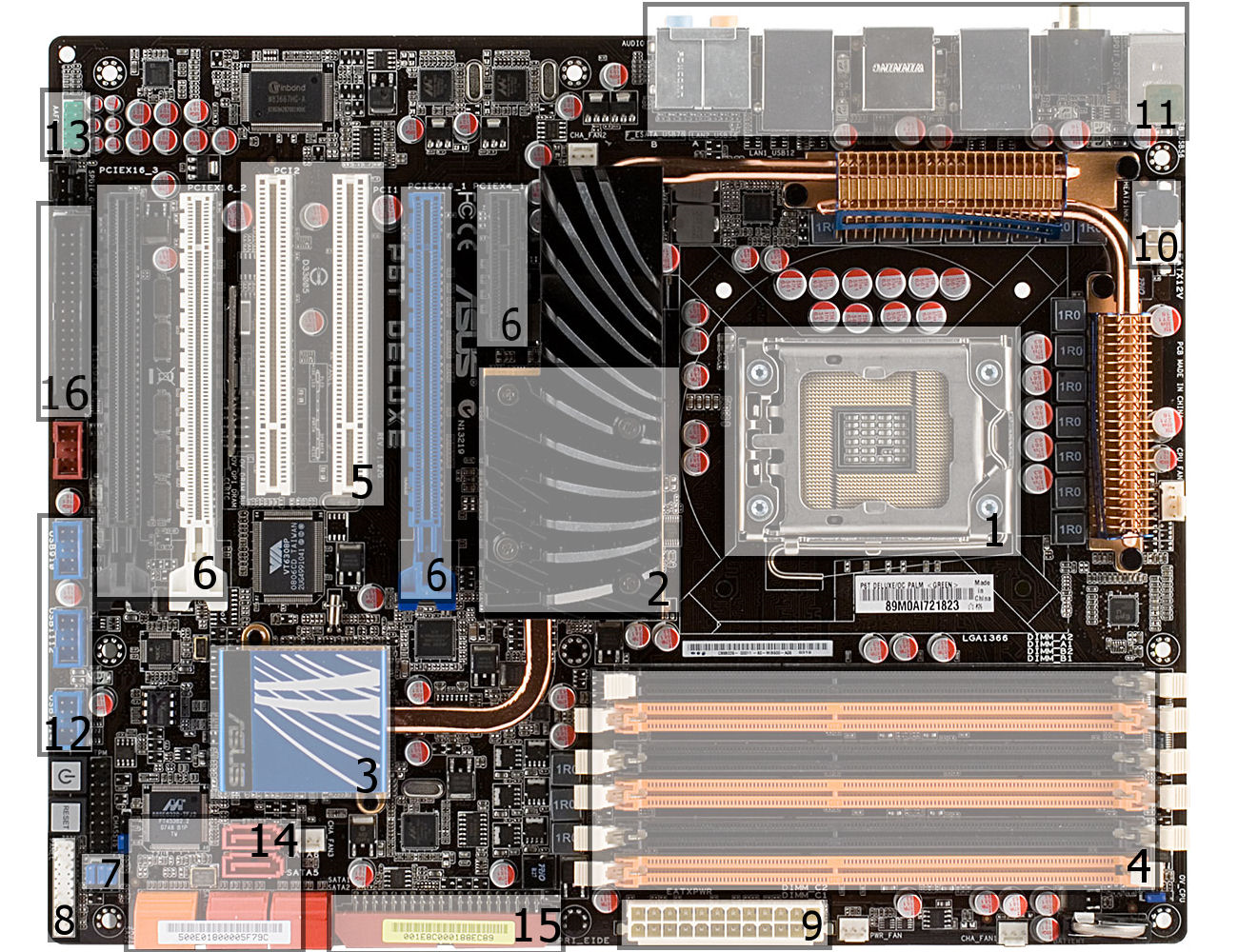 LA CPU
La Memoria RAM
©fabioambrosi.it
Questa foto di Autore sconosciuto è concesso in licenza da CC BY-SA
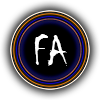 Nozioni di base
Corso base di informatica e nuove tecnologie
Il BIT: l’unità di misura dell’ informazione
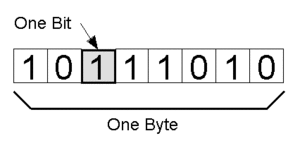 ©fabioambrosi.it
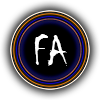 Nozioni di base
Corso base di informatica e nuove tecnologie
Il BIT: l’unità di misura dell’ informazione
Per misurare quanto pesiamo utilizziamo il Chilogrammo e i suoi multipli e sottomultipli (grammo, etto etc…); per misurare quanto siamo alti utilizziamo il Metro e i suoi multipli e sottomultipli (centimetro, chilometro etc…). Per misurare quanta informazione spostiamo da un punto A ad un punto B utilizzaimo il Bit e i suoi multipli (Byte, Kilobyte etc…). Ma esattamente a quanta informazione corrisponde un BIT e cosa si intende esattamente per “informazione”?
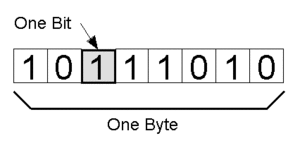 ©fabioambrosi.it
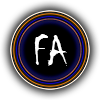 Nozioni di base
Corso base di informatica e nuove tecnologie
Il BIT: l’unità di misura dell’ informazione
Ipotizziamo di trovarci in cima ad una montagna e di voler comunicare con un nostro amico che si trova in cima ad un’altra montagna vicina. Ipotizziamo di volergli dire “CIAO”. Come potremmo fare? Se abbiamo uno specchio o una torcia molto potente potremmo inviare messaggi con la luce! Se io e il mio amico utilizzassimo lo stesso codice potremmo inviarci qualsiasi informazione, anche molto complessa! Giusto? Bene, i computer utilizzano lo stesso identico principio! Invece di una torcia o di uno specchio utilizzano l’energia elettrica e il codice binario. Per la precisione utilizzano un codice composto da due soli elementi: lo zero (0), e l’uno (1). Zero (0) vuol dire spento. Uno (1) vuol dire acceso. Per un computer è semplice, per esempio, verificare se un circuito è acceso o spento e utilizzare questa informazione traducendola in 0 e in 1, giusto? Bene! Ciascuno di questi due valori costituisce un BIT di informazione.
Quindi 0 = 1bit 01 = 2bit; 010 = 3bit etc…
©fabioambrosi.it
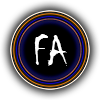 Nozioni di base
Corso base di informatica e nuove tecnologie
Il BIT: l’unità di misura dell’ informazione
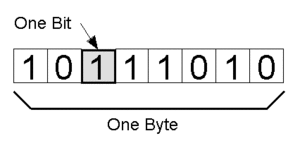 ©fabioambrosi.it
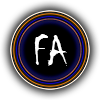 Nozioni di base
Corso base di informatica e nuove tecnologie
Il BIT: l’unità di misura dell’ informazione
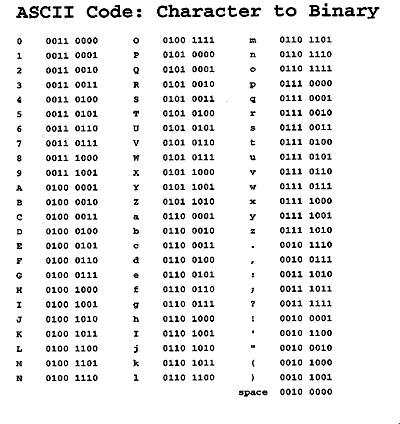 Con 1 bit di informazione facciamo ben poco. Tuttavia con 8bit di informazione (quindi con 1 Byte) potremmo codificare tutto l’alfabeto, tutti i numeri da 0 a 9 e diversi simboli. Come? Guardate questa tabella:
©fabioambrosi.it
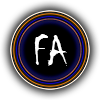 Nozioni di base
Corso base di informatica e nuove tecnologie
Il BIT: l’unità di misura dell’ informazione
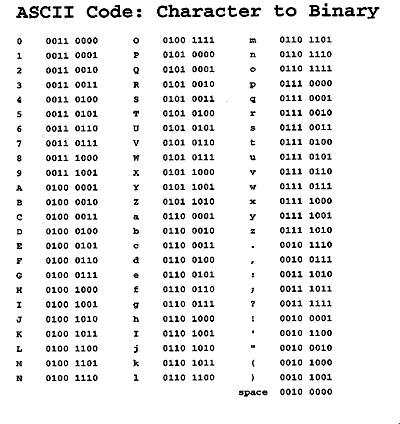 Con 1 Byte (quindi con 8bit) di informazione possiamo avere ben 255 combinazioni di 0 e di 1 quindi possiamo avere 255 informazioni diverse da poter utilizzare e trasmettere. Guardando la tabella scopriamo, ad esempio, che la lettera C, in linguaggio binario è tradotta in “01100011”. Tornando all’esempio dei due amici sulla montagna se entrambi conoscessero il codice della tabella potrebbero facilmente dirsi “CIAO” accendendo (1) o spegnendo (0) la torcia.
La tabella che avete appena visto (che in reatà è parziale poiché mancano diversi altri codici) è molto importante e si chaiama Tabella ASCII ed è utilizzata da ogni dispositivo elettronico.
©fabioambrosi.it
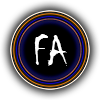 Nozioni di base
Corso base di informatica e nuove tecnologie
Bit, Byte, Kilobyte, Megabyte, Gigabyte, TeraByte, Petabyte….vediamo quanto pesa un file.
Abbiamo detto che 8 bit formano 1 Byte. Giusto? Bene! Ora è facile capire che

1000 Byte formano 1KiloByte (KB);
1000KiloByte formano 1 MegaByte (MB);
1000 MegaByte formano 1 GigaByte (GB);
1000 Gigabyte formano 1 TeraByte (TB);
1000 TeraByte formano 1 PetaByte (PB);

Un file che pesa ì1GB sarà composto da 8589934592 Bit
ATTENZIONE alla lettera “B” di Byte! Il fatto che sia maiuscola NON è un caso. Quando trovate la lettera B in maiuscolo ci stiamo riferendo ai BYTE. Quando la lettera “b” è minuscla stiamo parlando dei bit. Lo so, c’è molta confusione su questo argomento ma cerchiamo di fare un po’ di chiarezza!
Quindi 0 = 1bit 01 = 2bit; 010 = 3bit etc…
©fabioambrosi.it
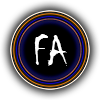 Nozioni di base
Corso base di informatica e nuove tecnologie
Il Bios, il Sitema Operativo e le applicazioni
Le applicazioni
Il Bios
Sistema Operativo
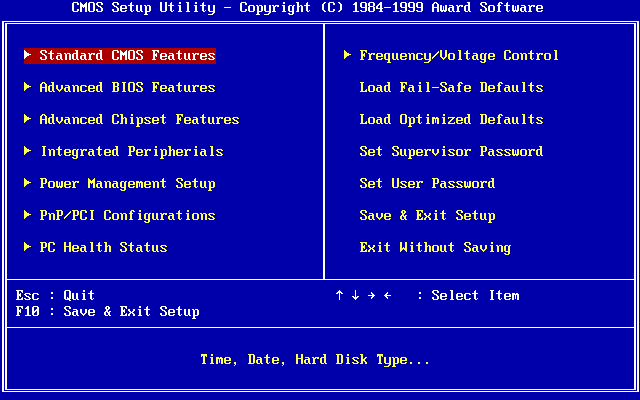 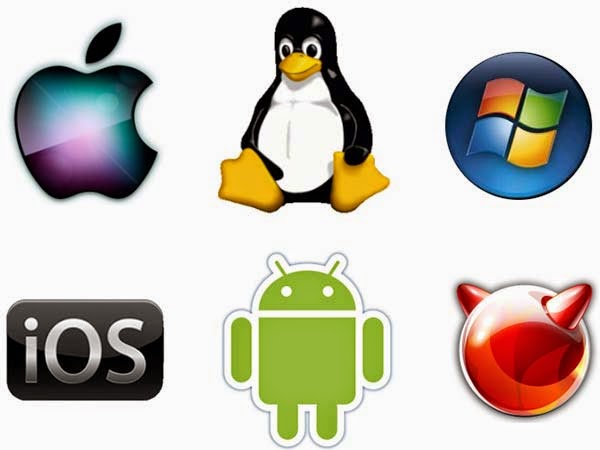 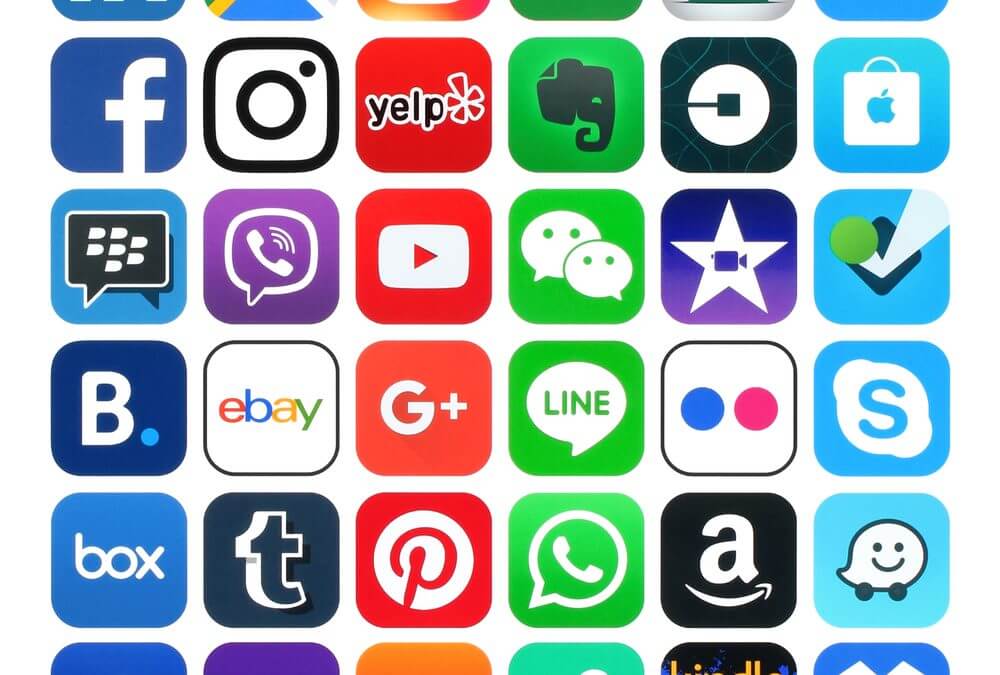 ©fabioambrosi.it
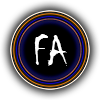 Nozioni di base
Corso base di informatica e nuove tecnologie
A cosa serve il Sistema Operativo?
Un Sistema Operativo (in inglese Operative System – SO)
è un software di base in grado di comunicare direttamente con tutto l’hardware di un dispositivo elettronico.
Il Sistema Operativo gestisce le risorse e permette
alle applicazioni di funzionare correttamente.
©fabioambrosi.it
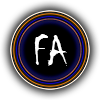 Nozioni di base
Corso base di informatica e nuove tecnologie
Uno, cento…mille Sistemi Operativi
Esistono moltissimi Sistemi Operativi. I più conosciuti sono:
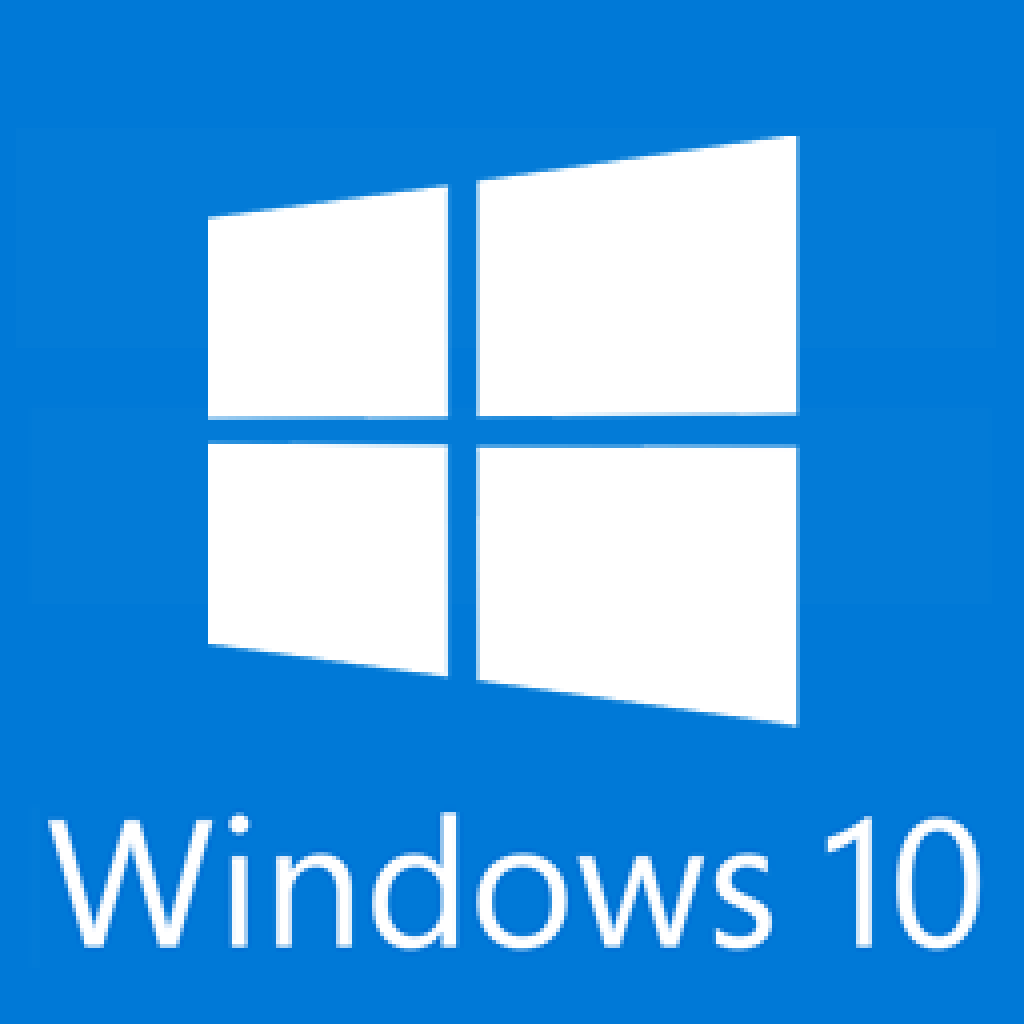 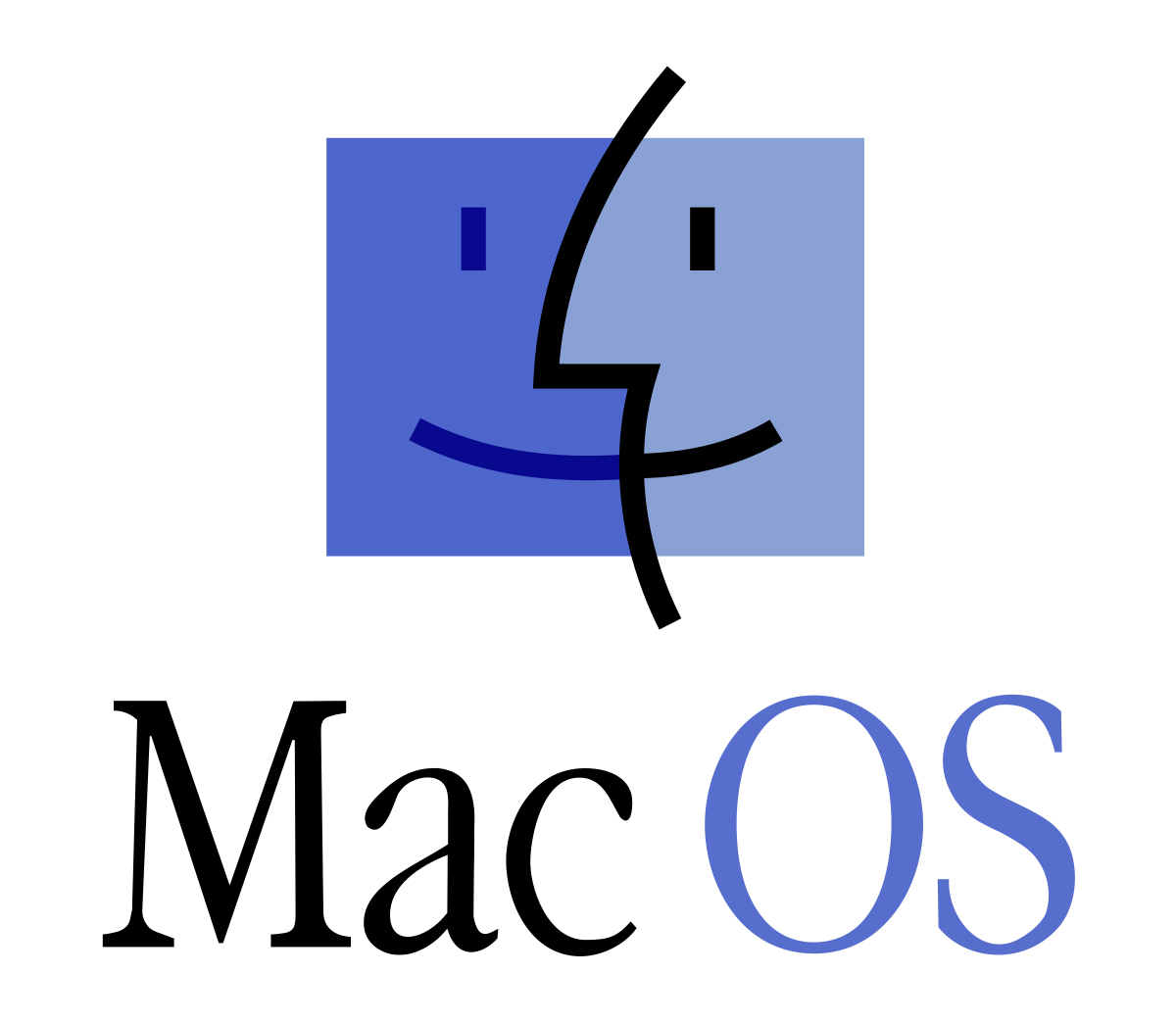 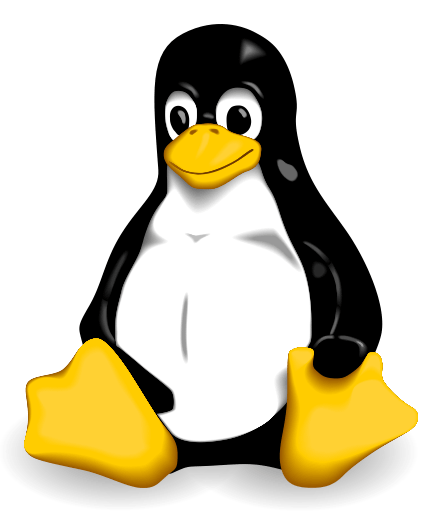 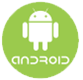 ©fabioambrosi.it
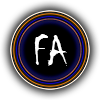 Nozioni di base
Corso base di informatica e nuove tecnologie
Microsoft Windows
Windows è sicuramente il Sistema Operativo più conosciuto. Nato negli anni ottanta dello scorso secolo è installato su quasi tutti i pc. Windows è semplice da utilizzare grazie alla sua interfaccia grafica con la quale è possibile avviare altre applicazioni, aprire file e cartelle e molte altre cose. Windows è sviluppato da Microsoft e per essere utilizzato richiede una licenza (normalmente acquistata insieme al computer).
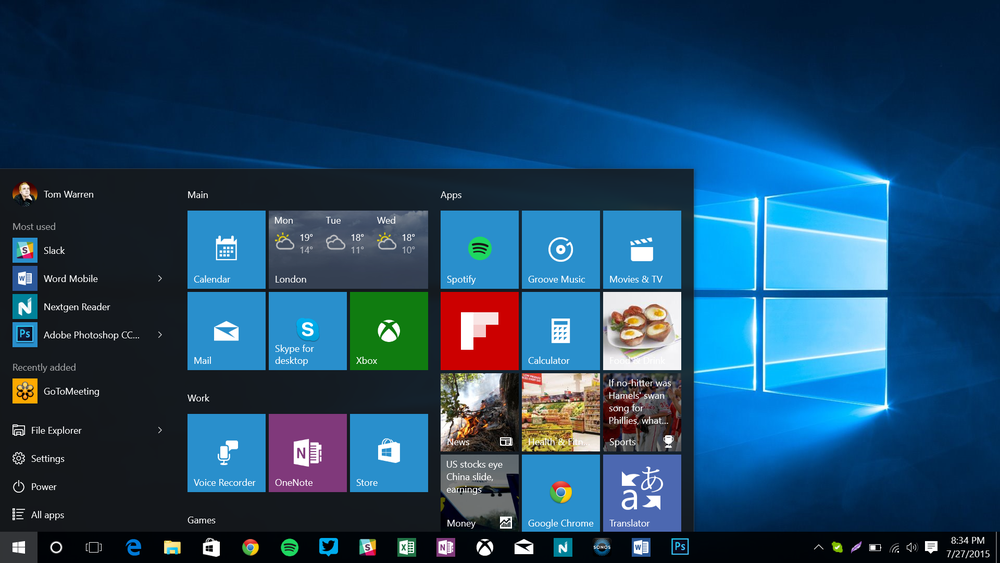 ©fabioambrosi.it
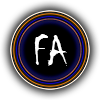 Nozioni di base
Corso base di informatica e nuove tecnologie
MacOs
Se stai utilizzando un Mac allora il Sistema Operativo su cui stai lavorando è probabilmente un MacOs. Questo Sistema Operativo funziona solo con computer prodotti dalla Apple. I Sistemi Operativi MacOs sono apparentemente simili a Windows ma, in realtà, funzionano molto diversamente. Anche questo OS richiede una licenza ma, generalmente, ha un costo irrisorio ed è pre installato nei sistemi Apple.
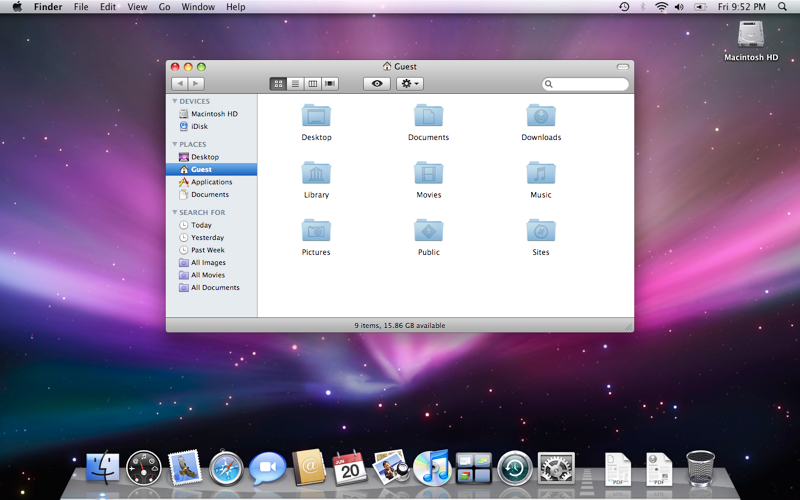 ©fabioambrosi.it
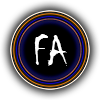 Nozioni di base
Corso base di informatica e nuove tecnologie
I Sistemi Operativi Linux (Ubuntu)
Un’ ottima alternativa a Microsoft Windows e ai Sistemi Operativi MacOs è Linux. Cos’è Linix? È un sistema operativo Open Source ovvero il cui codice sorgente è aperto a modifiche. Di sistemi Linux esistono molte versioni e la più usata e conosciuta dal grande pubblico è sicuramente Ubuntu. Ubuntu è molto simile a Windows e a MacOs e permette di fare più o meno le stesse cose. Utilizzarlo è semplice e soprattutto
è gratuito e funziona su qualunque computer (e alcuni cellulari)!
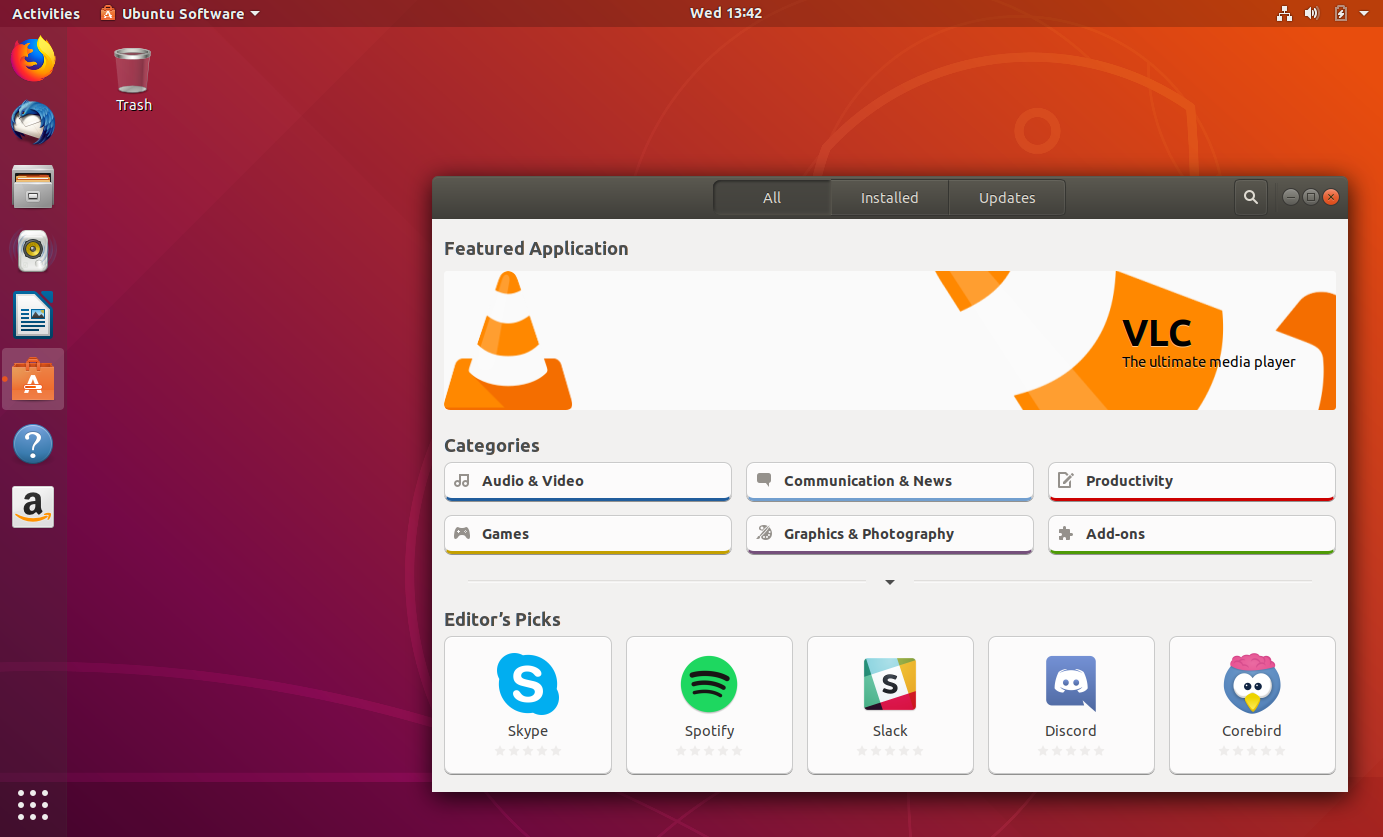 ©fabioambrosi.it
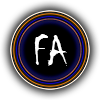 Nozioni di base
Corso base di informatica e nuove tecnologie
Android, Windows Phone e iOS
Anche gli smartphone hanno un proprio sistema operativo (altrimenti, come abbiamo visto, non potrebbero funzionare!). I Sistemi Operativi per cellulari intelligenti sono diversi ma i due più utilizzati e conosciuti sono Android e iOs. Android è un OS sviluppato da Google (ed è facile accorgersene poiché sono già preinstallate molte applicazioni come Gmail, Google Chrome etc…). iOs è invece un Sistema Operativo installato su tutti gli iPhone.
Meno utilizzato ma comunque titolare di una buona fetta di mercato è la versione di Windows per i cellulari.
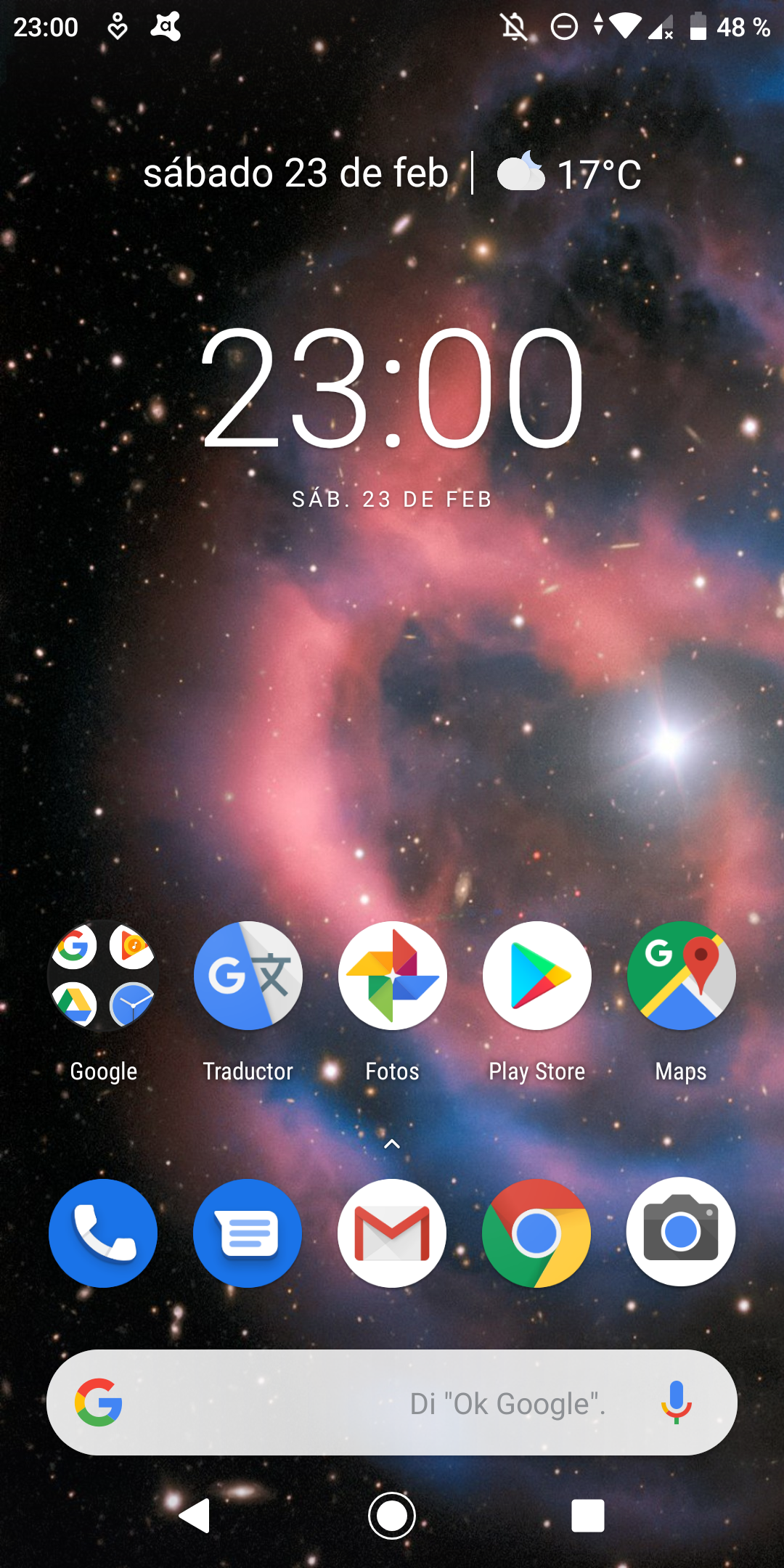 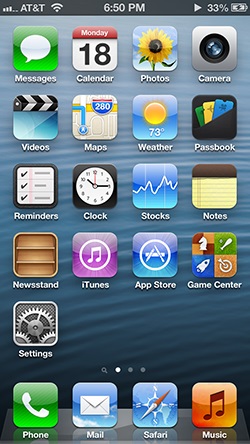 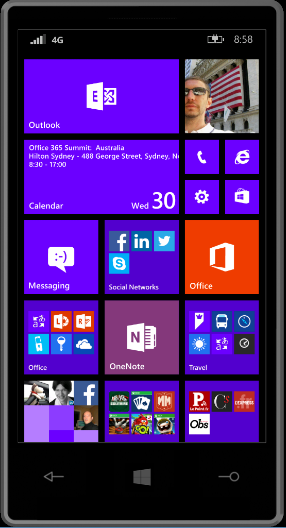 ©fabioambrosi.it
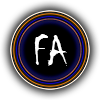 Nozioni di base
Corso base di informatica e nuove tecnologie
Cosa sono le applicazioni?
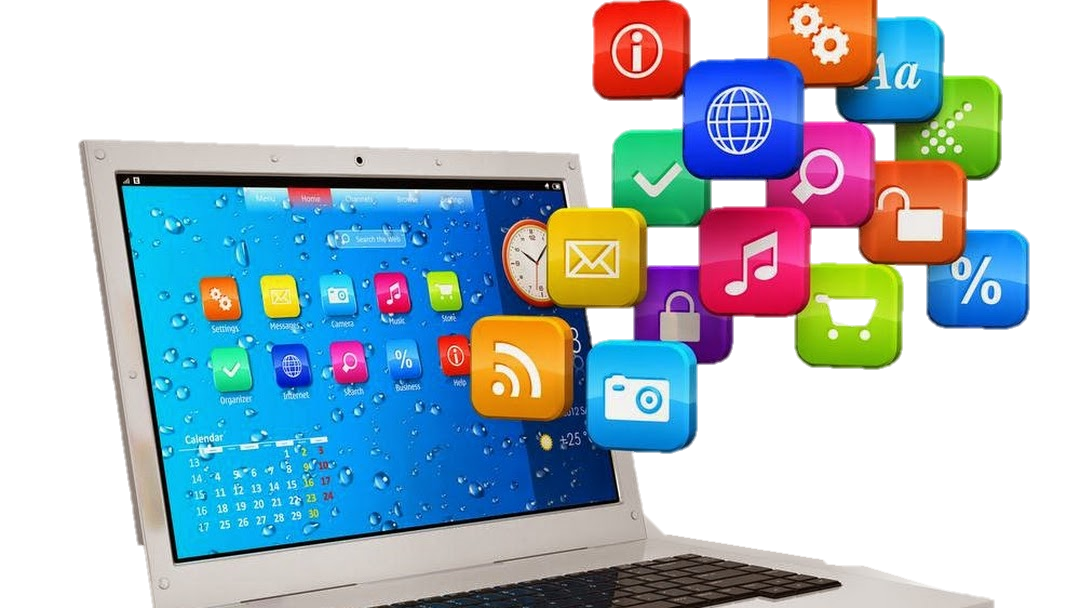 Un’applicazione è un software che, sfruttando il Sistema Operativo sottostante, istruisce il computer su cosa fare.  Su un computer i programmi usati per scrivere (come Word) sono applicazioni. Su un cellulare l’app che utilizzate per accedere al vostro social network preferito è un’applicazione. Anche le App delle vostre smart tv lo sono ugualmente.
©fabioambrosi.it
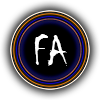 Nozioni di base
Corso base di informatica e nuove tecnologie
Software freeware, payware e shareware
Un’applicazione freeware è scaricabile e utilizzabile gratuitamente, senza dover pagare nulla e senza alcun tipo di limitazione. 
Al contrario la licenza di un’app payware deve essere acquistata pagando una determinata somma in denaro. 
La via di mezzo è caratterizzata dalle licenze shareware. Un software shareware è gratuito e può essere utilizzato con o senza limitazioni per un periodo determinato di tempo (in genere 30 o 60 giorni). Terminato questo periodo di prova l’utente deve acquistare il prodotto.
©fabioambrosi.it
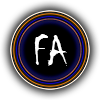 Nozioni di base
Corso base di informatica e nuove tecnologie
Tanti linguaggi per tanti utilizzi
Forse avete sentito parlare di PHP o di javascript o di Perl o di Python…I nomi che abbiamo appena elencato sono tutte lingue usate in informatica per scrivere programmi (software e applicazioni). Ogni linguaggio ha le proprie caratteristiche ed è adatto per determinati scopi.
Per maggiori info andare sul sito ischool.startupitalia.eu
©fabioambrosi.it
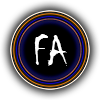 Nozioni di base
Corso base di informatica e nuove tecnologie
Tanti linguaggi per tanti utilizzi
In informatica un linguaggio di programmazione è una vera e propria lingua (con regole da rispettare e parole chiave da utilizzare) per istruire il computer su cosa fare e quando farlo.
Facciamo un esempio: ipotizziamo di voler insegnare a un bambino come andare in bicicletta.
Cosa gli direste? Probabilmente qualcosa di simile a
©fabioambrosi.it
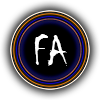 Nozioni di base
Corso base di informatica e nuove tecnologie
…nella prossima lezione (lunedì 22 febbraio 2021)
©fabioambrosi.it